FRENCH REVOLUTION
SEM –V
CC-XI
MOUSUMI ROYCHOUDHURY
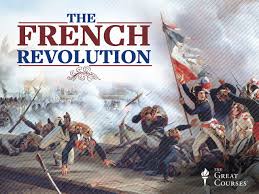 French Revolution
French Revolution (French: Révolution française) (179–1799) During this revolution, the abolition of the absolute monarchy in France and the advance of the republican ideology began.
 At the same time the Roman Catholic Church in the country was forced to abandon all orthodoxy and reorganize itself.
The principle of the French Revolution was "Liberté, algalité, fraternité, ou la mort!" Meaning "freedom, equality, brotherhood, or death".
 It was this slogan that became the driving force of the revolution through which democracy was established in the Western world by following both military and non-violent methods.
 This slogan then became the lifeblood of all the workers.
Causes
Economic Reasons :
 Poor economic conditions and unbridled national debt. The main reasons for this were unequal taxation which was not burdensome at all, the excessive cost of Emperor Louis VIII and the various wars of the eighteenth century.

High unemployment rates and high food prices.

The food crisis that existed in the months just before the revolution.
On the other hand, there were some social and political reasons behind it.

Society started its movement centered on these factors and was influenced by the Age of Enlightenment. These reasons are:
Restoration of absolute monarchy which was detrimental to the monarchy.

2) Extensive benefits were being given to a special professional class of society and upper class people who began to influence the life of the people.

3) Lots of women are abused
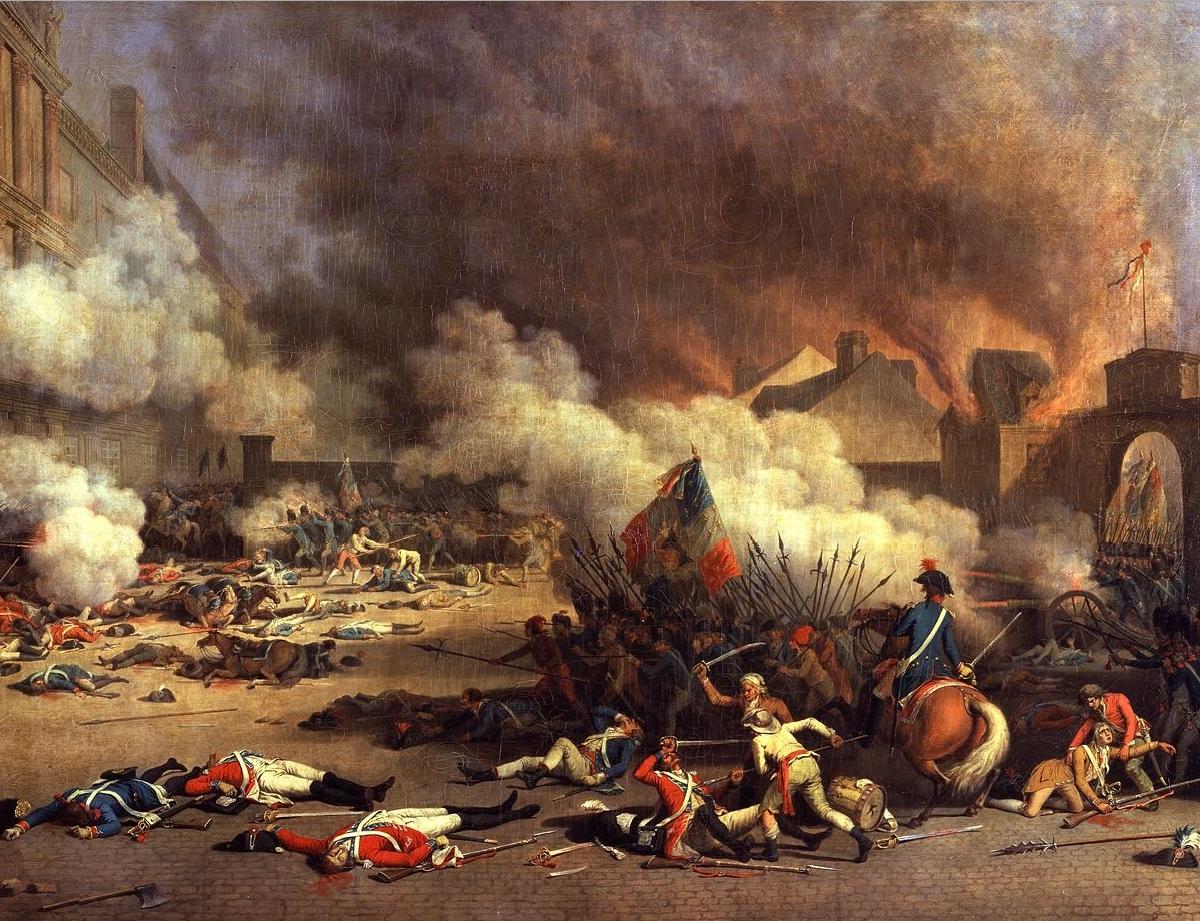 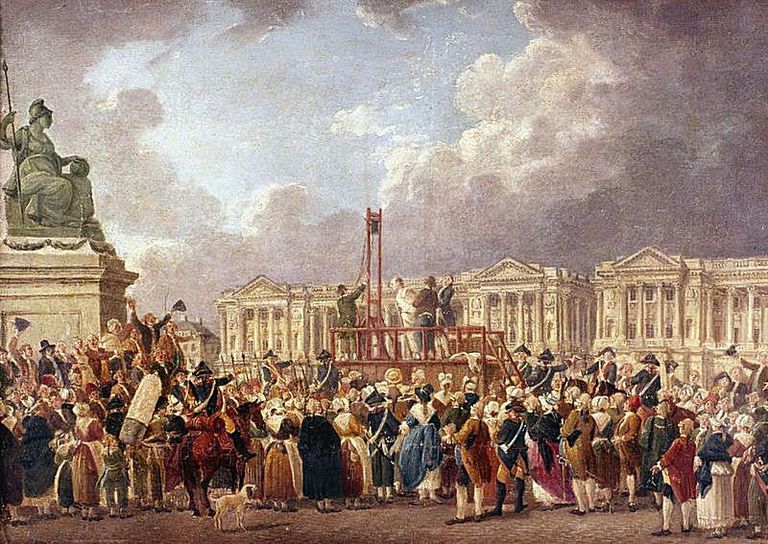 4) The movement for the overthrow of the zamindar system was started by the peasants, the working class and to some extent the bourgeoisie.

5) Inequality of opportunity between different classes of employees, the enjoyment of priesthood becomes extreme. On the other hand, there is a tide in favor of religious freedom.

6) Last but not least, the final failure of Emperor Louis XVI to solve any of these problems.
Royal financial crisis
The Revolutionary Crisis began when Emperor Louis XVI of France (reigned 174 - 1792) faced a financial crisis.
 The French monarchy was heavily indebted, which led to the financial crisis.
Royal financial crisis
During the reigns of Louis XVI (reign: 1815-184) and Louis XVI, the decision of the concerned ministers of finance was taken to manage the royal finances.
 Among the ministers are Baron, Jacques Turgot (Director General of Finance: 184-18) and Jacques Necker (Director General of Finance: 17-181).
 They have repeatedly suggested that the French tax system be scrapped to solve the problem, which has not met with much success.
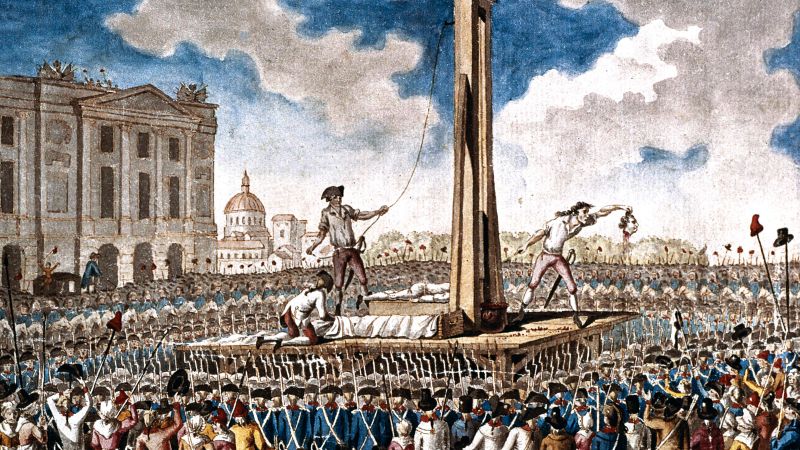 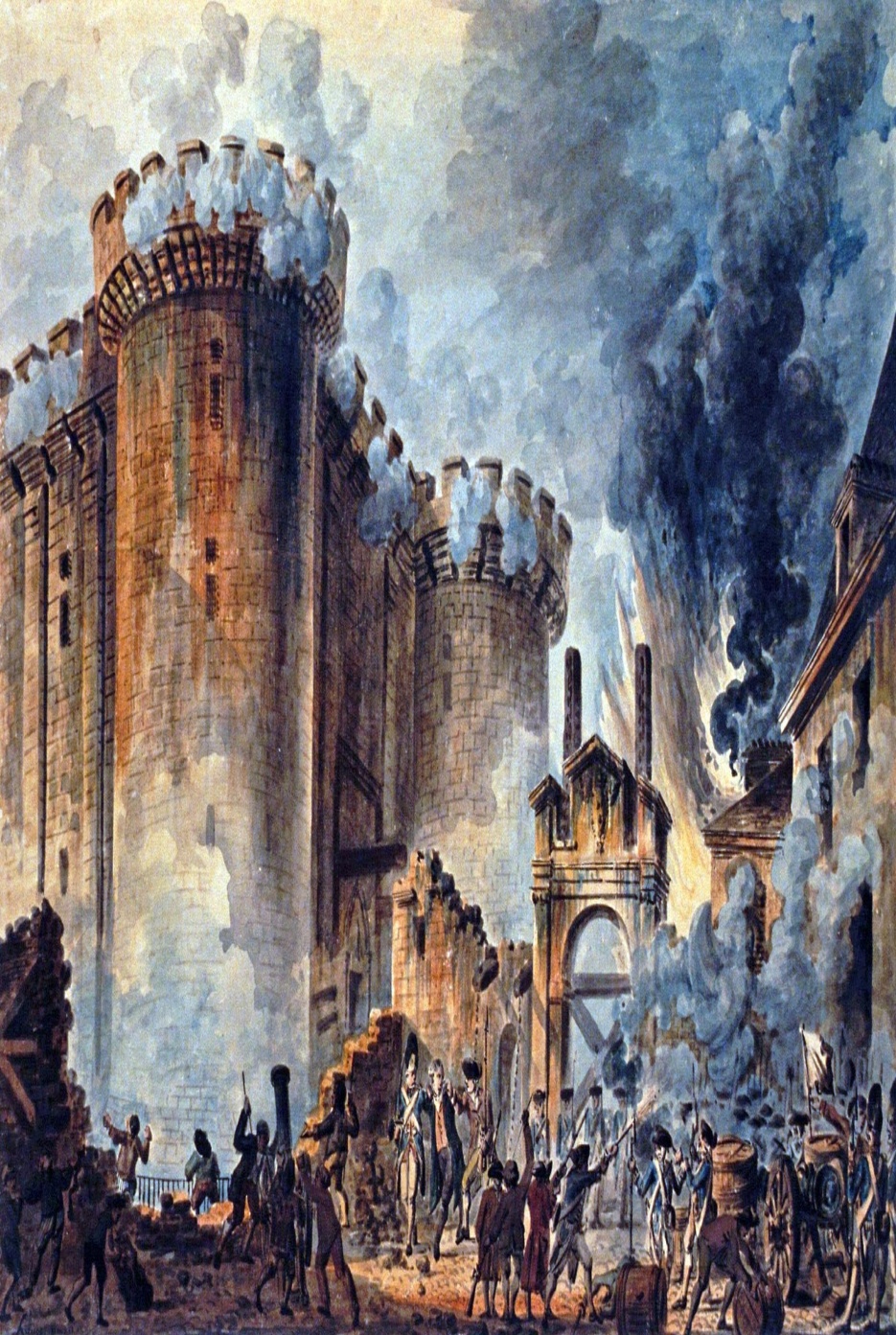 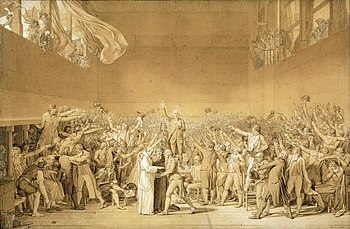 Tennis Court Oath
THANK YOU